Экскурсия в краеведческий музей «Православные святыни»
Воспитатель:
Фельзинг Людмила Витальевна
Чистоозёрное
2015
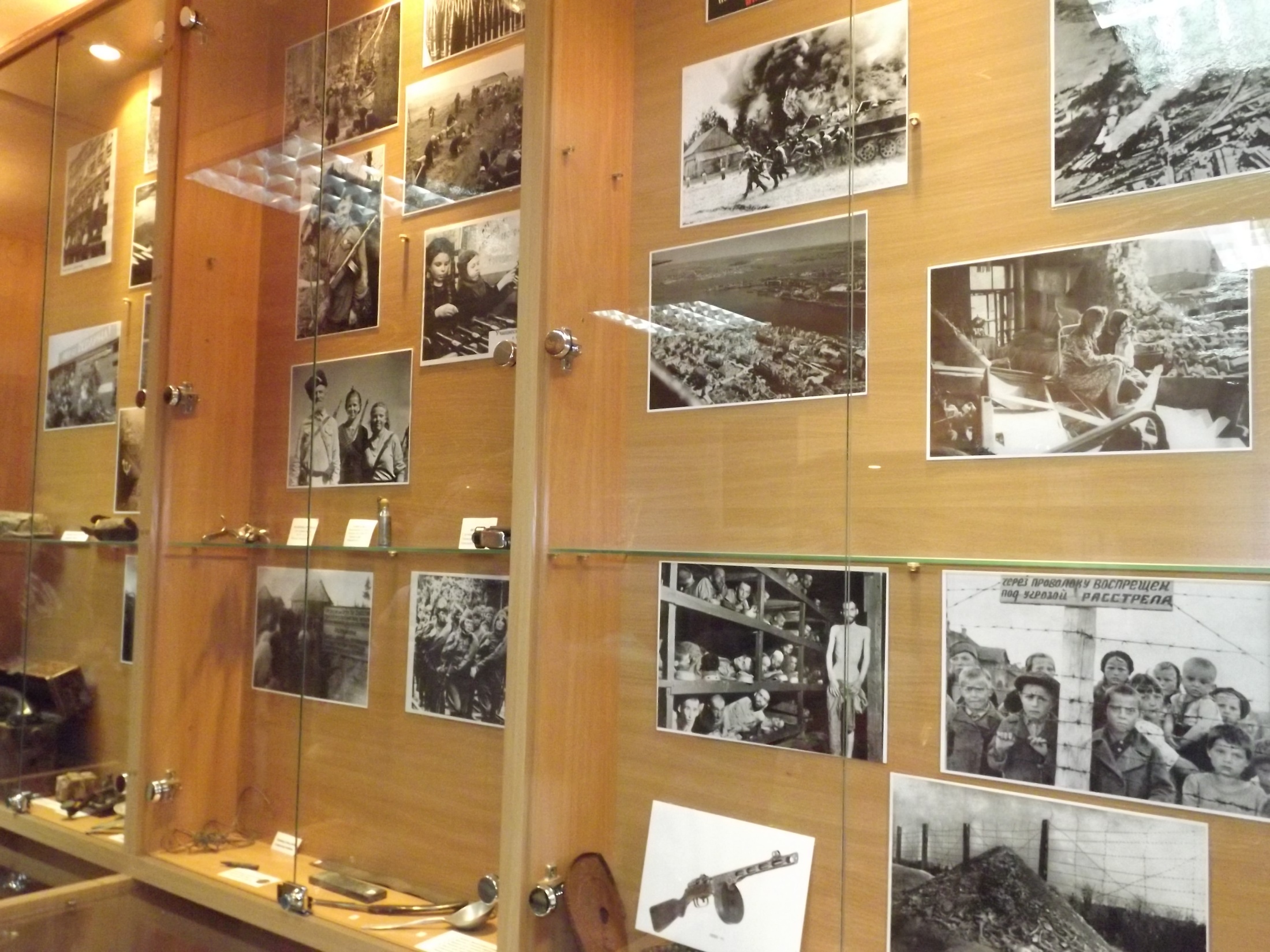 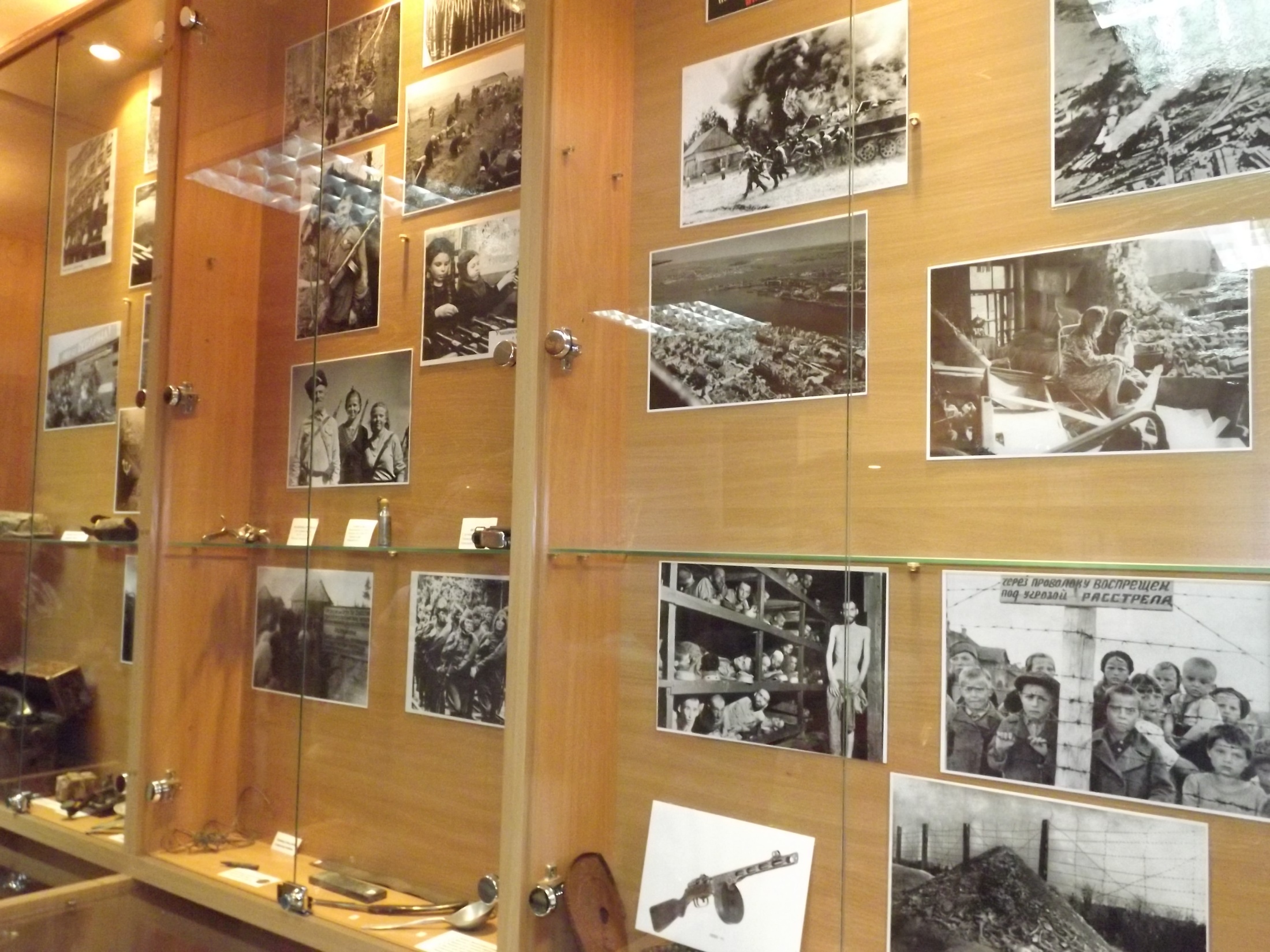 Наши экскурсии
2014год
Наши экскурсии
Готовы в путь.
Дети преодолели трудный путь по снегу.
Знакомство с историей нашего посёлка
Знакомство с домашней утварью и бытом
«Красный угол в русской избе»
Старинный свадебный наряд
Уголок природы
Комната памяти
Блиндаж
Документы
Просмотр фильма о родном посёлке Чистоозёрное
Железнодорожный колокол
Памятники истории
Спасибо за внимание!